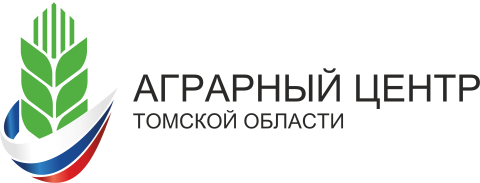 «Актуальные проблемы картофелеводства: фундаментальные и прикладные аспекты»
Автор: О.Ю. Шинкевич
Цели в картофелеводстве на 2018г.
1) Импортозамещение. 
2) Выращивание картофеля в условиях органического земледелия.
3) Сохранение посевных площадей.
4) Подбор сортов для рынка и хранения.
5)Выращивание картофеля по интенсивной технологии.
6)Модернизация и переоснащение оборудования в трудоемких процессах переработки картофеля.
7)Строительство современных хранилищ для картофеля.
Производственные показатели 2012-2017гг.
Производственные показатели 2012 - 2017 гг., тыс. тонн
Производственные показатели 2012 - 2017 гг., ц/га
Перечень сортоиспытательных станций Томской области.
1) Филиал ФГБУ «Госсорткомиссия» Томская ГСИС (директор филиала Куприянов Сергей Семёнович). Адрес: п.Ключи, ул. Центральная, д. 6, тел. 8(3822) 924-315, e-mail: tomsk-filial@yandex.ru

2) Сибирский научно-исследовательский институт сельского хозяйства и торфа Российской академии сельскохозяйственных наук – филиал филиал Федерального государственного бюджетного учреждения науки Сибирского федерального научного центра агробиотехнологий Российской академии наук (СибНИИСХиТ – филиал СФНЦА РАН) (и.о. директора – Романова Маргарита Сергеевна) имеет в г. Колпашево, отделение которое занимается селекцией картофеля и выращивает сортовой картофель на продажу. Адрес: 634050, г. Томск , ул. Гагарина, 3, e-mail: sibniit@mail.tomsknet.ru, тел: (3822) 53-33-90.
История создания ФГБУ «Госсорткомиссия»
- В 1937 году в г. Новосибирске была создана Испектура Госкомиссии по сортоиспытанию сельскохозяйственных культур по Западно-Сибирскому краю.

- В 1945 году была создана Испектура Госкомиссии по сортоиспытанию сельскохозяйственных культур по Томской области.

- С 2012 года функционирует филиал федерального государственного бюджетного учреждения «Государственная комиссия Российской Федерации по испытанию и охране селекционных достижений» Томская государственная сортоиспытательная станция (филиал ФГБУ «Госсорткомиссия» Томская ГСИС).
Задача филиала:
Осуществление на территории Томской области деятельности по организации государственного испытания сортов, гибридов сельскохозяйственных культур, а также производство и реализация семян высоких репродукций.
Достижения филиала:
-Проведено 4 462 сортоиспытания;

-Представлено к внесению в Госреестр и районировано в Томской области 73 сорта.
Основные сорта картофеля в Томской области:
1) Розара,
2) Невский,
3) Кузнечанка,
4) Каротоп,
5) Ред Скарлет,
6) Солнечный,
7) П.Рогачева,
8) Симфония,
9) Гала,
10) Юбиляр,
11) Югана,
12) Антонина,
13) Кетский,
14) Накра,
15) Кемеровчанин,
16) Импала.
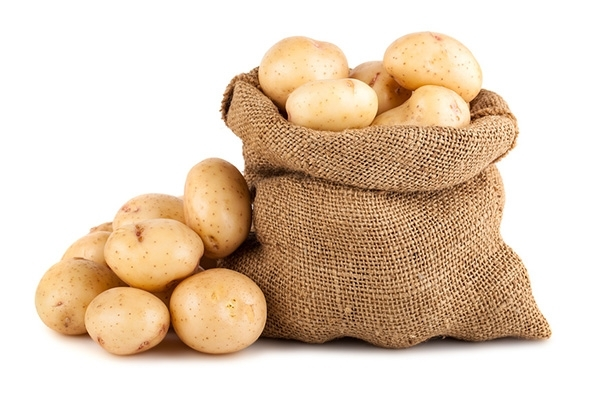 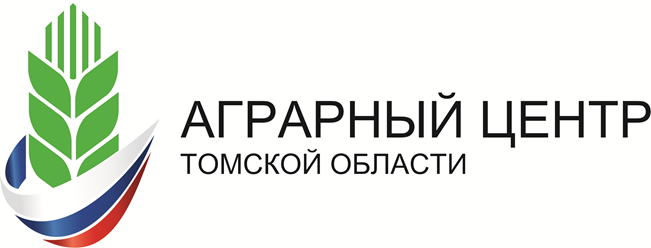 Благодарю за внимание !
Адрес : г. Томск, ул. Пушкина 16/1 
тел. (3822) 65-13-19 
E-mail: agrocentertomsk@yandex.ru